Quick assist
Hulpverlenen met Microsoft Quick Assist
Hulpvrager
Hulpverlener
Hulpvrager
Hulpverlener
Hulpvrager
Hulpverlener
Hulpvrager
Hulpverlener
Hulpvragen
Hulpverlener
Hulpvrager
Hulpverlener
Hulpvrager
Hulpverlener
Hulpvrager
Hulpverlener
De actie van de hulpvragen is te zien
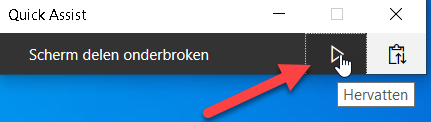 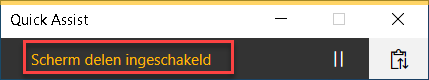 Hulpverlener
Hulpvrager